Министерство образования, науки и молодежи Республики КрымГосударственное бюджетное профессиональное образовательное учреждение Республики Крым «Симферопольский колледж сферы обслуживания и дизайна»
Дифференцированный  зачет
Презентация учащейся 1-го курса
Алядинова Лиля
ПМ 01 Прием заказов на изготовления изделия
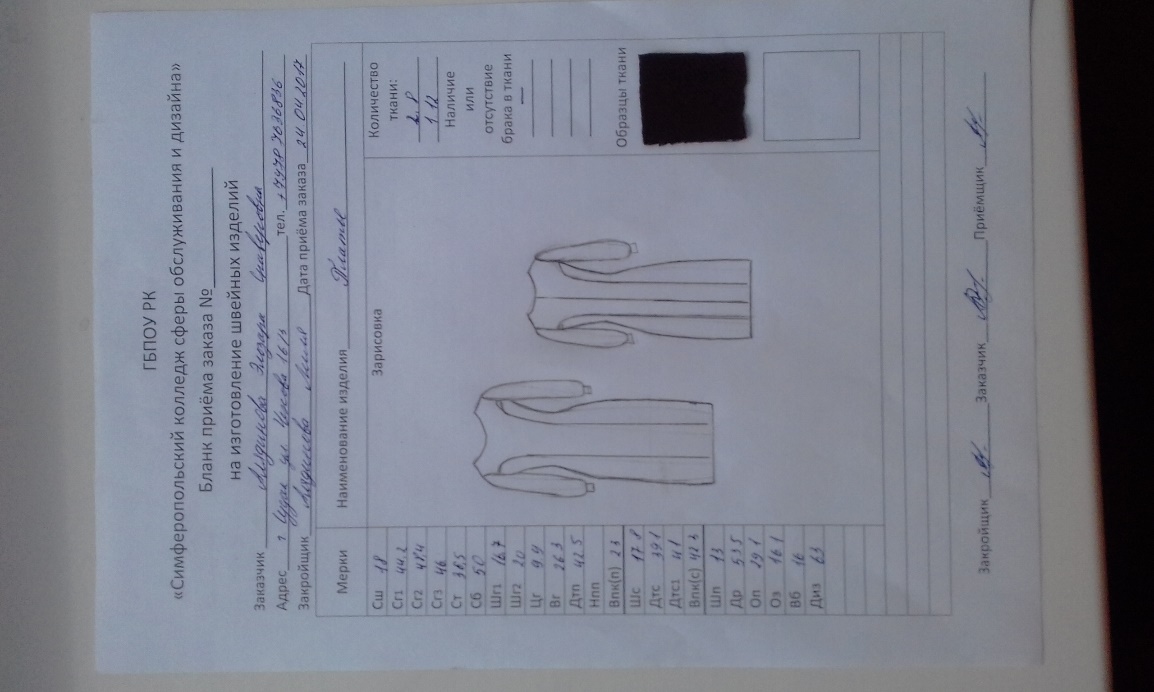 ПМ 02 Изготовление лекала
ПМ 03 Раскрой изделия
ПМ 04 Проведение примерки
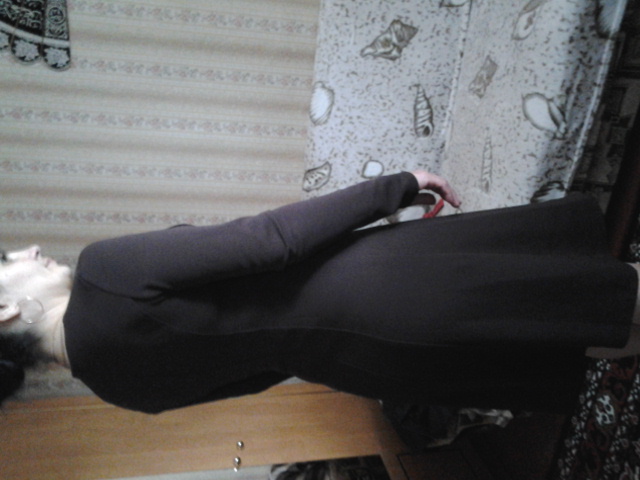 ПМ 05  Изготовленное изделие по индивидуальному заказу